Combination fire departments
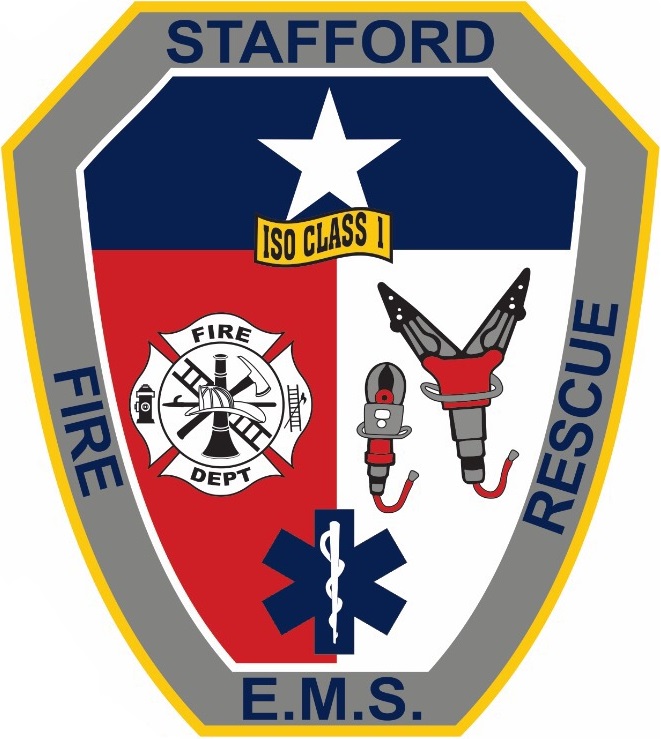 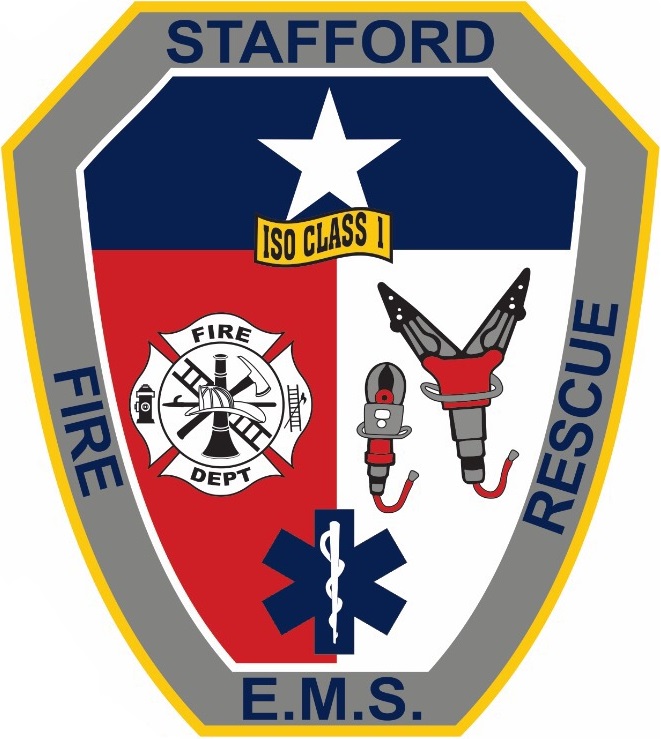 Lawrence Di Camillo
Fire Chief
City of Stafford Fire Department
The Puzzle Pieces
Types
Career
Combination
Volunteer
Industrial
Funding Mechanisms
Municipal government
Emergency Services District (ESD)
Contract agreement
Donations
Organizational Structure
Municipal
Private
Regulatory & Standards
Texas Commission on Fire Protection
State Fireman's & Fire Marshals Assoc.
National Fire Protection Assoc.
Fair Labor Standards Act
Regulations & Standards
Texas Commission on Fire Protection (TCFP)
State regulatory agency equivalent to TCOLE for regulated fire departments (paid)
Authority to asses fines and close fire department operations
Conducts bi-annual inspections of regulated fire departments
Can adopt NFPA standards as rules which regulated departments must comply with

NFPA 1971   Protective Ensembles For Structural Fire Fighting and Proximity Fire Fighting

NFPA 1851   Selection, Care and Maintenance of Protective Ensembles for Structural Fire Fighting and Proximity Fire Fighting

Texas Government Code
Specific provisions for Police and Fire personnel
Disciplinary process – Chapter 614
Higher classification compensation (e.g. Fire Fighter functioning as Company Officer for a shift) 

Fair Labor Standards Act (FLSA) 
7K exemption / overtime thresholds that differ from 40-hour week employees
Volunteering and working for same entity providing “like” services
What is compensable time?
U.S. Department of Labor
Wage and Hour Division
Regulations & Standards
State Firemen's and Fire Marshal’s Association (SFFMA)
Voluntary membership organization which has own standards for fire service (volunteer)
Evolution of standards almost mirror those of TCFP

National Fire Protection Association (NFPA)
Standards council composed of fire department and related industry representatives
Develop standards for every facet of the fire service
NFPA standards are not law but can, and have, been used in civil litigation

And we still haven’t talked about…
Insurance Services Organization (ISO)
Accreditation 
Texas Fire Chief’s association best practices
Texas Municipal Retirement System
Safe-D
Regulated Departments
#1	A government entity which employs full-time fire protection personnel

	Structural Fire Fighters		ARFF Fire Fighters		Fire Inspectors
			Fire Investigators 		Marine Fire Fighters
#2	Other entities which employ full-time fire protection personnel (e.g. intermediary)
#3	Departments who employ personnel who earn at least 2,080hrs X federal minimum wage
#4	Departments who choose voluntary compliance

The ubiquitous “intermediary entity”…

ESD #999 contracts with the Johnson FD, a private entity, to cover their area. The fire fighters are employees of the Johnson FD hence the department is not regulated unless personnel exceed earnings amount or they ask for voluntary compliance

ESD #999 ends the service contract with the Johnson FD and chooses to hire the fire fighters as their own employees; they would then become a regulated department
One versus the other
Balancing Act
Most difficult type to manage with regard to personnel matters, compliance and operationally

Very easy to make assumptions not based on law or fact

Appearances of similarity to a neighboring department can not be made because of subtle differences which have wide ranging implications

Utilization of PT personnel by a municipal department must be carefully balanced with the TMRS 1,000 hour limitation rule
Common Misconceptions
We only have PT and volunteer personnel. We aren’t required to be TCFP compliant

True only if PT employees do not reach minimum income threshold

True only if actual employer is a non-governmental entity; not a city, county or ESD

We do not have to follow NFPA because it is not law

False if the NFPA std has been adopted by TCFP then regulated depts must comply (e.g. NFPA 1851)

We do not have to allow TCFP to conduct an inspection

False if your department is a regulated department you can not refuse inspection

We are a regulated department but only our full-time personnel must comply

False if you’re a regulated department ALL personnel groups must be compliant
?